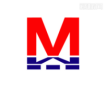 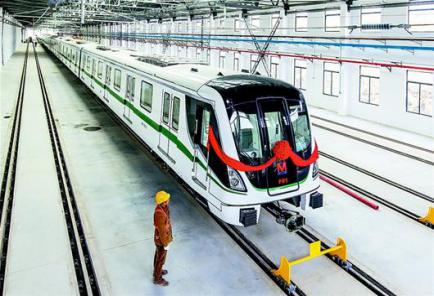 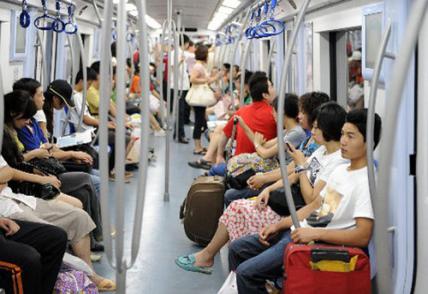 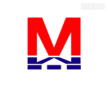 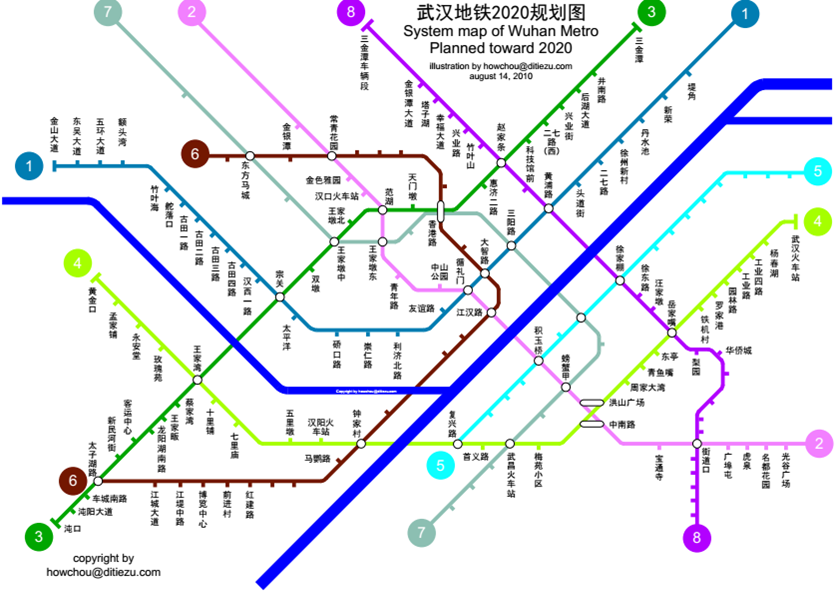 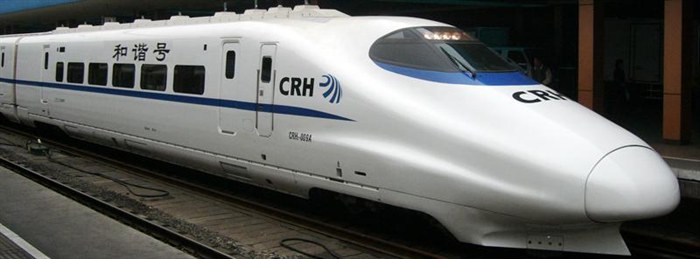 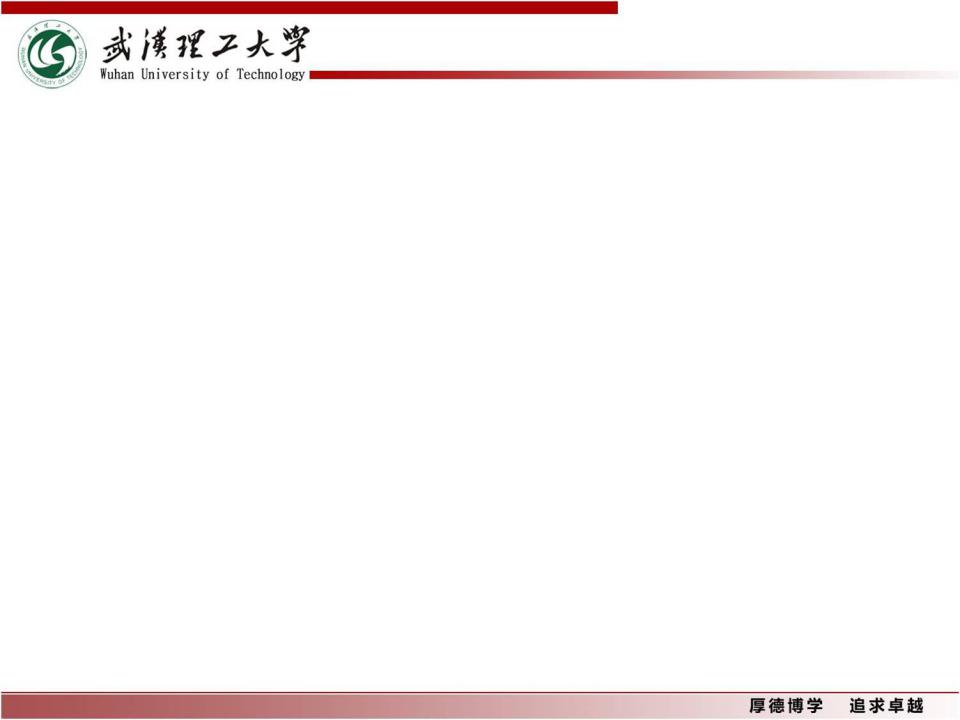 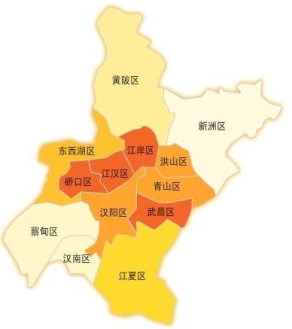 黑龙江
吉林
新疆
辽宁
甘肃
北京
内蒙古
河北
武汉Wuhan
宁夏
青海
山西
山东
A major transportation hub ---by High-Speed Train(less than 6hrs)to any major city in all directions
陕西
河南
江苏
西藏
湖北
HuBei
安徽
四川
浙江
江西
湖南
贵州
福建
台湾
云南
广东
广西
海南
"Jiusheng Tongqu (i.e. the nine provinces' leading thoroughfare)"
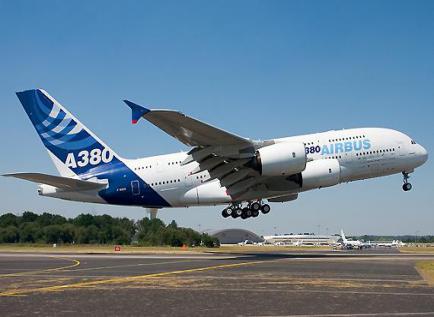 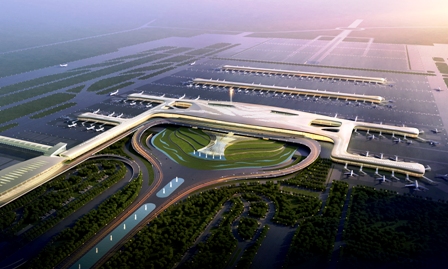 Wu Han Special Food
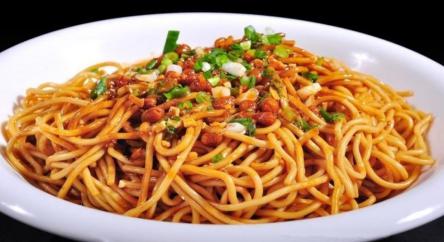 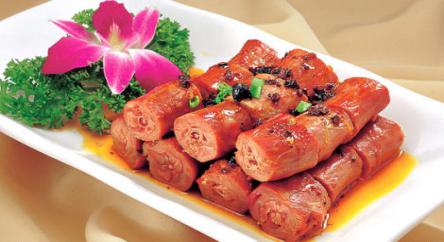 Hot-and-Dry Noodles
Duck Neck
Sceneries in  Wu Han
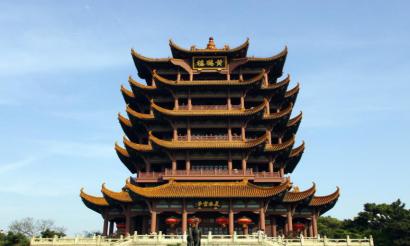 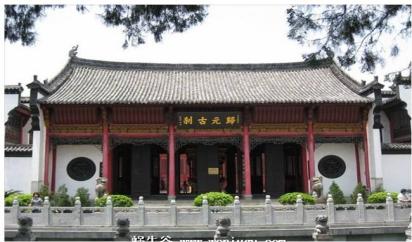 Yellow Crane Tower
Gui Yuan Temple
武汉理工欢迎你
Welcome to WUT
Welcome to apply for studying in WUT by Chinese Government Scholarship

apply at CSC’s online system and input agency number10497 presents WUT at beginning;
download scholarship apply form when finish apply online;

You could read more on CSC’s website for this program’s details:http://www.campuschina.org/scholarshipdetailen.aspx?cid=97&id=3056
武汉理工欢迎你
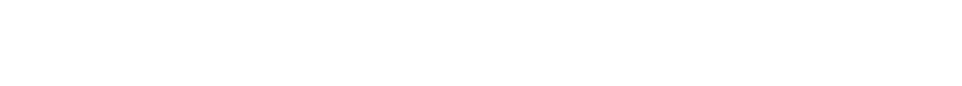 Welcome to WUT
Apply online: admission.whut.edu.cn
Tele/Fax: +86-27-8716 6636
Email: fstudent@whut.edu.cn
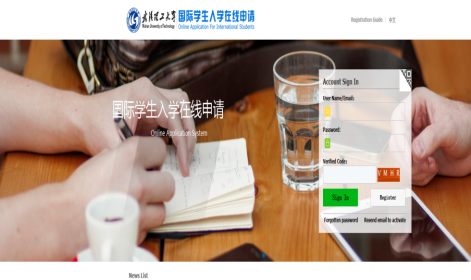 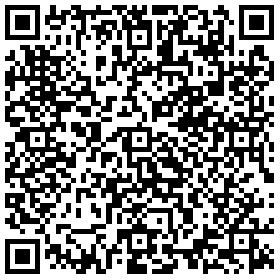